Целлюлоза
Выполнила:
Ученица 11-б класса
Зануда Татьяна
Общие сведения
Целлюлоза (от лат. cellula — клетка, то же самое, что клетчатка) — общая формула [С6Н7О2(OH)3]n, полисахарид; главная составная часть клеточных оболочек всех высших растений.
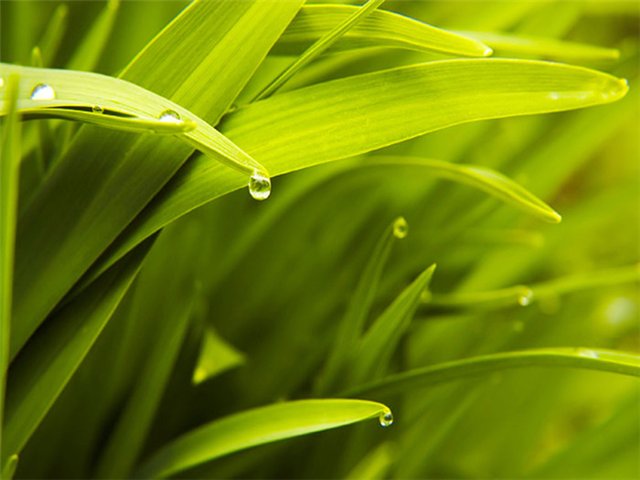 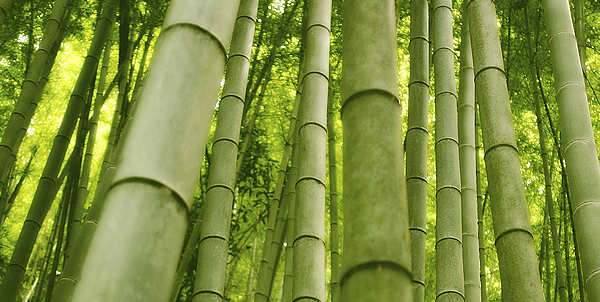 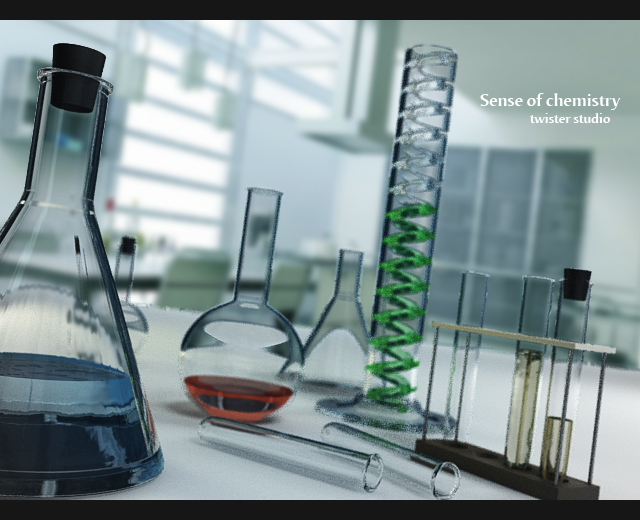 Целлюлоза – это биополимер, состоящий из остатков глюкозы - ценный источник глюкозы, однако для её расщепления необходим фермент целлюлаза, сравнительно редко встречающийся в природе.
   Целлюлоза состоит из остатков молекул глюкозы, которая и образуется при кислотном гидролизе целлюлозы: (C6H10O5)n + nH2O -> nC6H12O6
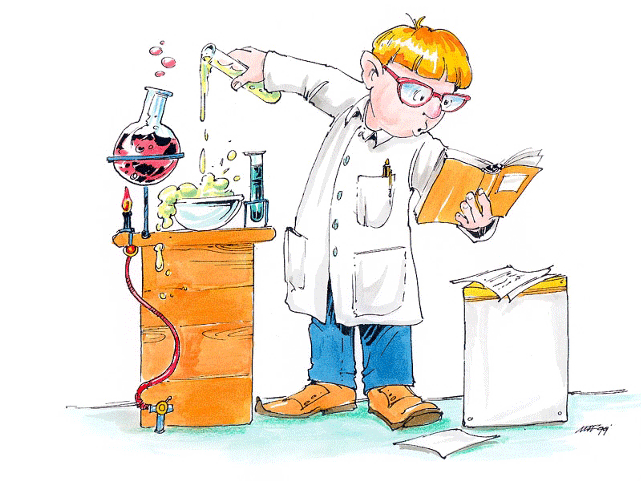 Целлюлоза представляет собой длинные нити, содержащие 300—10 000 остатков глюкозы, без боковых ответвлений. Эти нити соединены между собой множеством водородных связей, что придает целлюлозе большую механическую прочность.
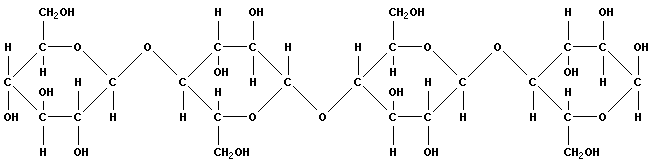 Биологическая роль
В организме целлюлоза служит главным образом строительным материалом, и в обмене веществ почти не участвует. Целлюлоза не расщепляется обычными ферментами желудочно-кишечного тракта млекопитающих (амилазой, мальтозой); при действии фермента целлюлазы, выделяемого микрофлорой кишечника травоядных животных
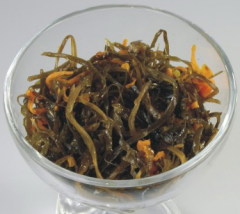 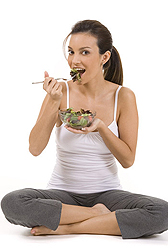 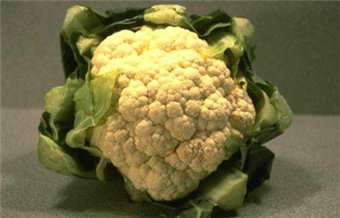 Образование в природе
Почти чистой клетчаткой является хлопок, который идёт на изготовление ткани: в хлопковом волокне содержится до 99,5 % целлюлозы
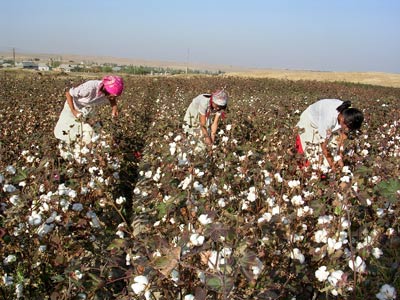 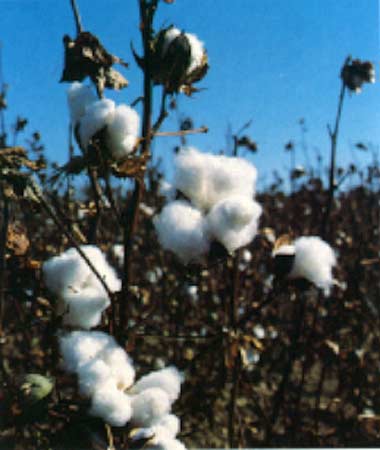 Целлюлоза древесины 50 % даёт бумагу
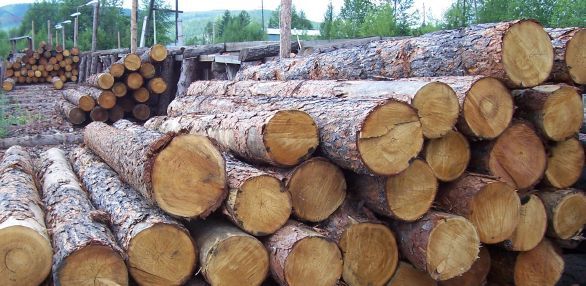 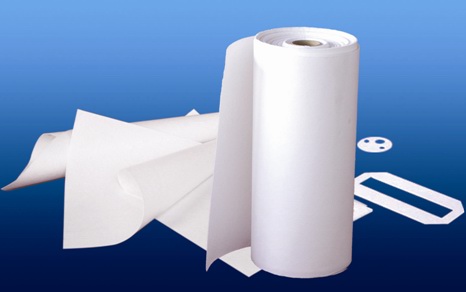 Применение
Из ацетилцеллюлозы получают ацетатный шёлк
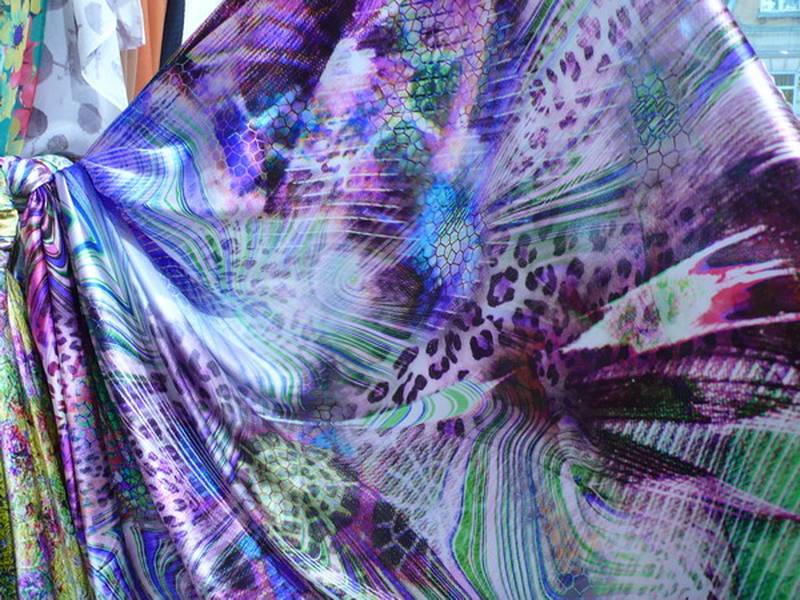 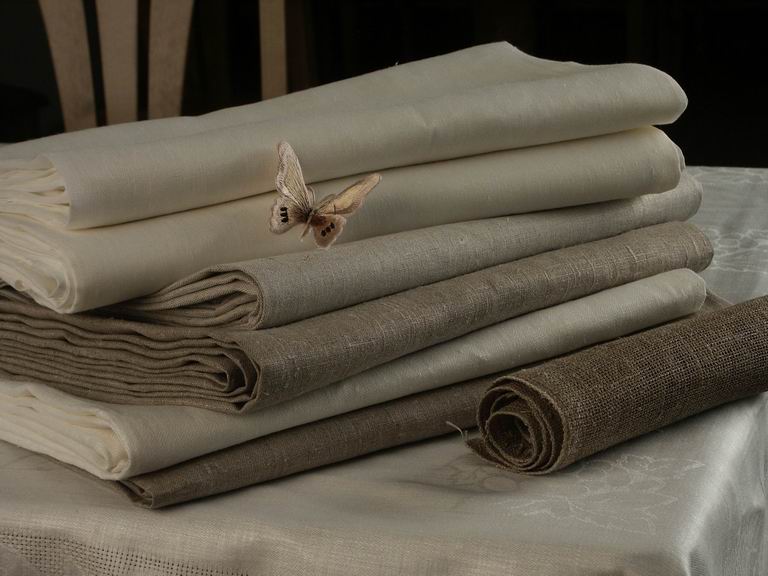 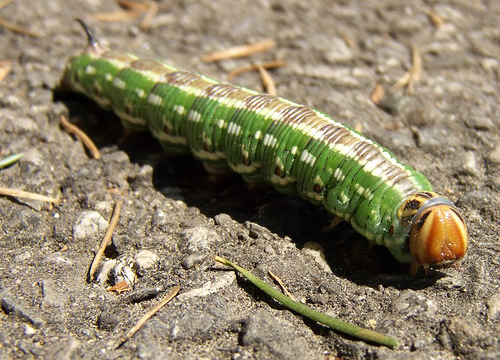 Тринитроцеллюлоза (пироксилин) используется как взрывчатое вещество и для производства бездымного пороха.
   Динитроцеллюлоза (коллоксилин) применяется для получения коллодия (для создания шрамов и рубцов)
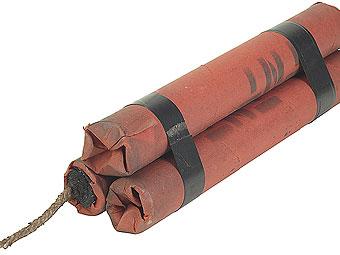 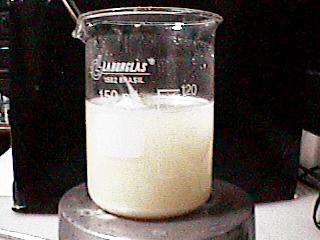 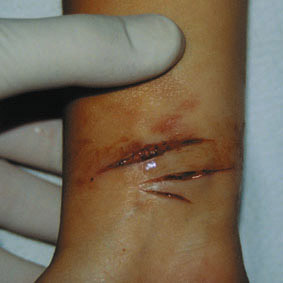